Piano Techniques and Effects in Piano Music:  An Historical Approach to Pedaling
Dr. Karen W. Buckland
Northern Nevada Music Teachers Association Meeting   
Steinway Piano Gallery (500 E. Moana Lane)  
Wednesday, May 17, 10:00 a.m.
Pedals
historical research and performance practice  

use of pedals for coloristic effects
Overview of the Fortepiano
Examples of Fortepianos and Builders

Characteristics of Early and Later Fortepiano

Designs

Inventions
Historical Background of Keyboard InstrumentsExamples of Fortepianos and Builders
Cristofori 1720






							Ptg.org
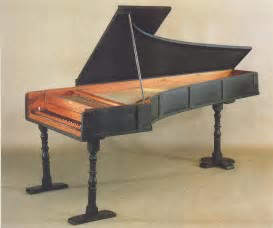 Viennese Fortepianos
Graf (Haydn)

Mozart (Stein)

Walter (Mozart)
							
																																	metmuseum.org
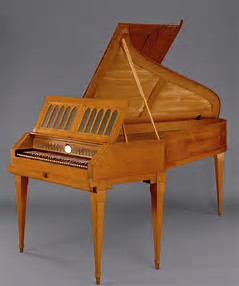 German Pianos
Silbermann (Bach)

Streicher (Beethoven)

Bechstein

Blüthner

Bösendorfer

Pohlmann

Steinweg											miguelmorateorganologia.wordpre
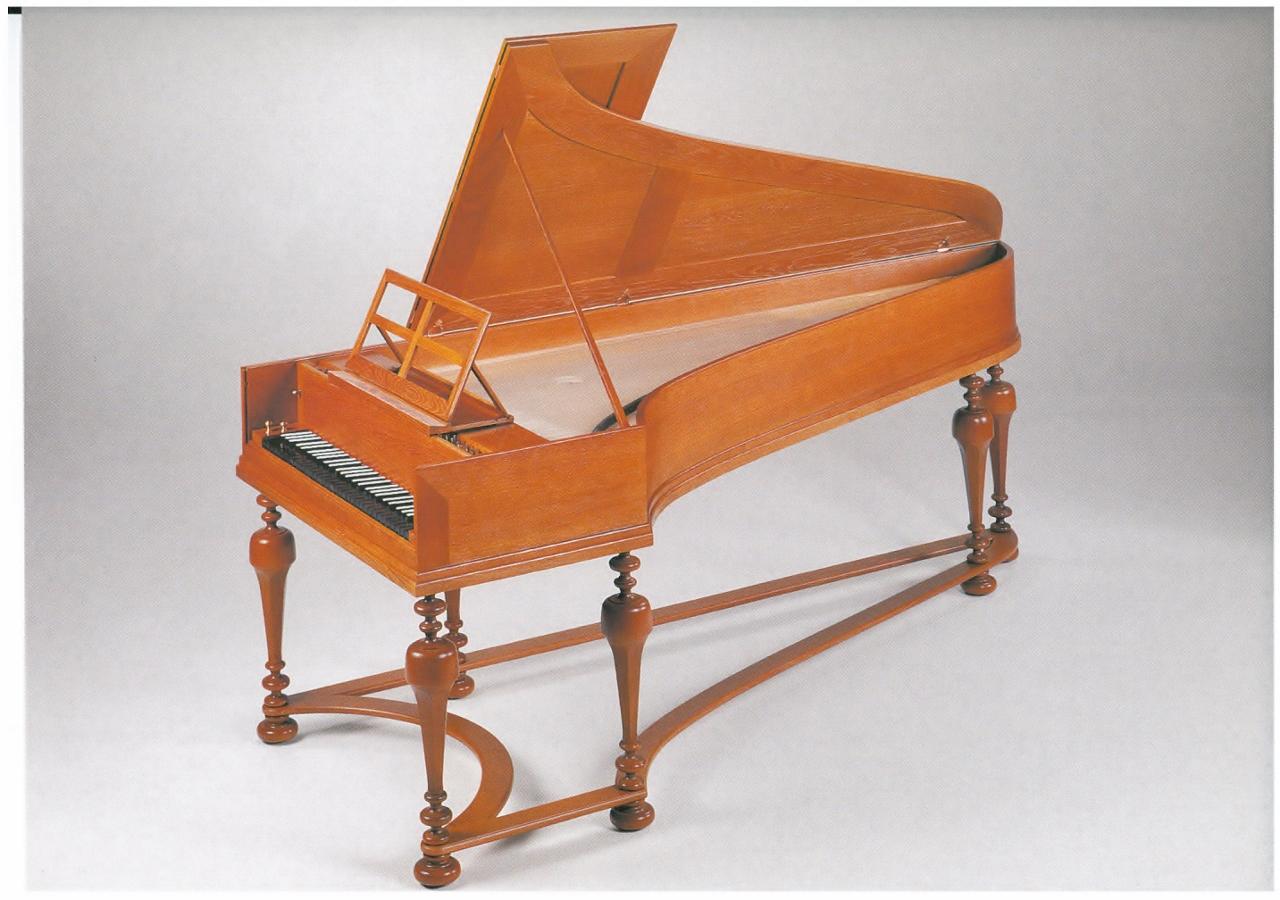 English Fortepianos
Broadwood (Beethoven)
					(squarepianos.com)


			Clementi (galleryhip.com)
									

															
																(Érard)
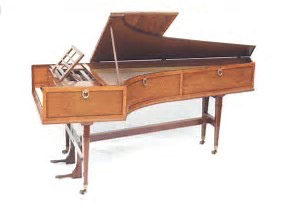 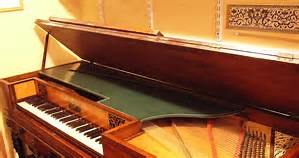 French Pianos
Érard (Liszt)




									

Pleyel (Chopin)

Gaveau, Pape
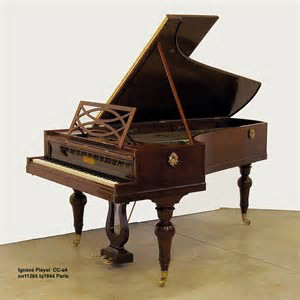 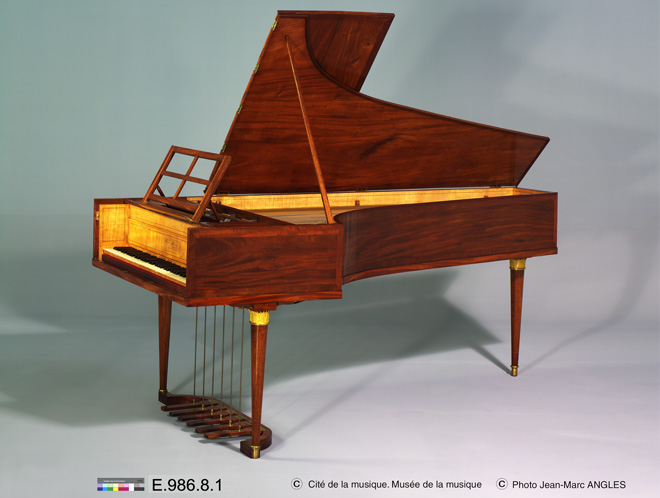 United States Pianos
Babcock (Boston, 1810)

Baldwin (Cincinnati, 1890)

Cable and Sons (NYC, 1852)

Charles Albrecht  (Philadelphia and Long Island, 1759)

Chickering and Sons (Boston, 1823)

Knabe (Baltimore, 1837)

Mason and Hamlin (Boston, 1854)

Steinway (Steinweg) (NYC, 1850s)
Characteristics of Early Fortepiano
Wood frame (small grand)
			
Ability to play dynamics
					 
Unwound bass strings

No pedals/Varied types of pedals
									
Small range
Characteristics of Later Fortepiano
Greater dynamic range

Larger size

Ornate 

Addition of pedals

Metal frame

Cross stringing
Designs
Grand (small and large)
Square
Upright
																									“Harp” Pianos
																												
					
											
																justbecause.com		
							Glass Harmonica
							
							thomasbloch.net
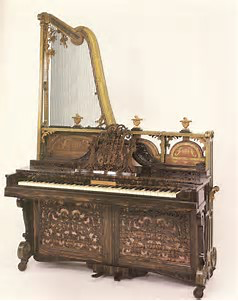 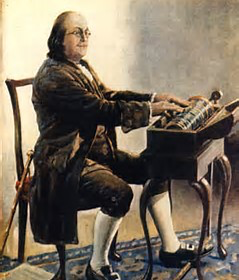 Inventions
1810 Érard double escapement - Liszt 	

1820 Pape over stringing (first patent in US by Steinway in 1859) 

1825 Cast iron frame

1873 Aliquot stringing
Escapement
Lvbeethoven.fr
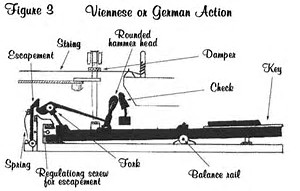 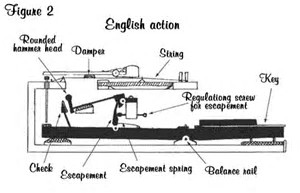 Over Stringing and Cast Iron Frame
Reverb.com






																                         yost.com
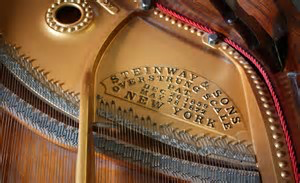 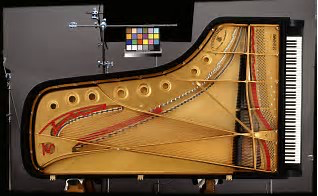 Aliquot Stringing  Invented by Blüthner
Additional un-struck string in the top three octaves

Not in contact with hammers

Sympathetic vibration

Adds color and resonance 
	to the entire instrument



																Courtneypianos.co.uk
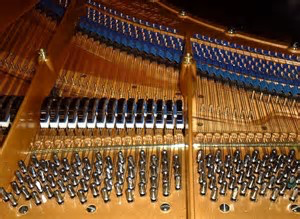 Pedals:  Types and Function
Modern Piano

1. Damper Pedal
una corda Pedal
Sostenuto Pedal (1875 Steinway)
Practice Pedal
Dampen by Hand
Pedals:  Fortepianos/Early Pianofortes
Knee Levers

Stein, Walter, Silbermann, Broadwood, Clementi

Locations: centrally located or on sides (Haydn) 

Right Knee raises only treble; Left Knee raises all dampers

Initially used to dampen chords
Moderator 

Allows string to “sing” 

Layer of leather (deerskin) or
soft cloth between hammer 
and strings

Play with knees
																earlypiano.co.uk
Requires a longer pedal to sustain tones
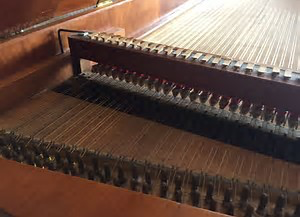 Foot Pedals

Initially on side, later in the middle 

Attributed to London builders (Broadwood) 

Mozart – “provided resonance and vibration” 
	a.  Split Damper
	b.  Lute Stop, Moderator, Bassoon Stop, Celeste
	c.  Pianissimo Stop 
	d.  Janissary Pedal (Mozart “Rondo alla Turca” and Beethoven) 
	e.  una corda
	f.  Sostenuto
Pedal Piano 

Piano with built-in pedal board or a separate pedal board with set of strings attached to a grand piano 

Derived from cimbalom with additional keyboard set on top of strings  

Initially no dampers, later added dampers 

Mozart (owned a Hammerflügel with pedal board by Anton Walter), Schumann, and Mendelssohn
Pedal Piano (Hammerflügel with Pedal Board)
jc-neupert.de											
															
																										
																									commons.wikimedia.org
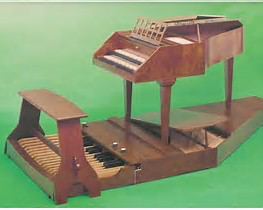 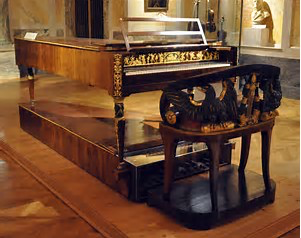 Swell Pedal (Johannes Pohlmann)
Could raise and lower the lid of the piano
Controlled volume


Hand Stop 
Pedal Manipulated by hand
May require two people
Pedal Techniques
Symbols: u.c., due and tre, damper, dotted line, solid line, ped


Types of pedaling:  Sustain, Touch, Flutter, Quarter, Half, 
	Three-Quarter, Full, Overlapping, Delayed, Accented, Rhythmic, Syncopated
Samuel Maykapar Pedal Prelude 2
Maykapar Prelude 4
Mozart Sonata in F Major, K. 332, mvt. I
Beethoven “Pathetique”, mvt. 2
Critical and Creative Listening to the Pedal
Introduction to and the Mechanics of the Pedals     

Explanation of Pedal Use  

Importance of Seating and Balance 

Duets, Duos, Trios, and Quartets

Decisions Based on Listening (Pre- and During Performance)
Create Exercises for Listening to the Pedal
Five-Finger Patterns, Scales, Arpeggios, 
Chords, and Harmonic Progressions

Use Various Types of Pedaling with Bass and Pedal; Treble and Pedal; Combined Treble, Bass and Pedal; Harmonic Progressions and Pedal
  
Make Decisions Based on Listening
Decisions Based on Style and Performance Practice (facsimile vs. modern editions)
When and How to Use?
Create Initial Resonance  

Scalar Passages and Harmonic Use

Sustain

Sound and Color

Dynamic Contrasts
Use of the Pedal
Specific Directions by the Composer

Not as a Substitute for Finger Legato or Poor Technique

Chromatic Passages (Especially in the Bass)

Arpeggios (Combinations)

Clarity of Articulation
Samples of Pedaling in RepertoireBach Prelude in C Major, BWV 846
Haydn Sonata in C Major, Hob. XVI/50, mvt. 1
Beethoven “Pathetique” Sonata Rondo
Beethoven Sonata in d minor (“Tempest”), Op. 31, No. 2
Chopin - interpreting his pedal markingsMazurka on B-flat Major, Op. 7, No. 1
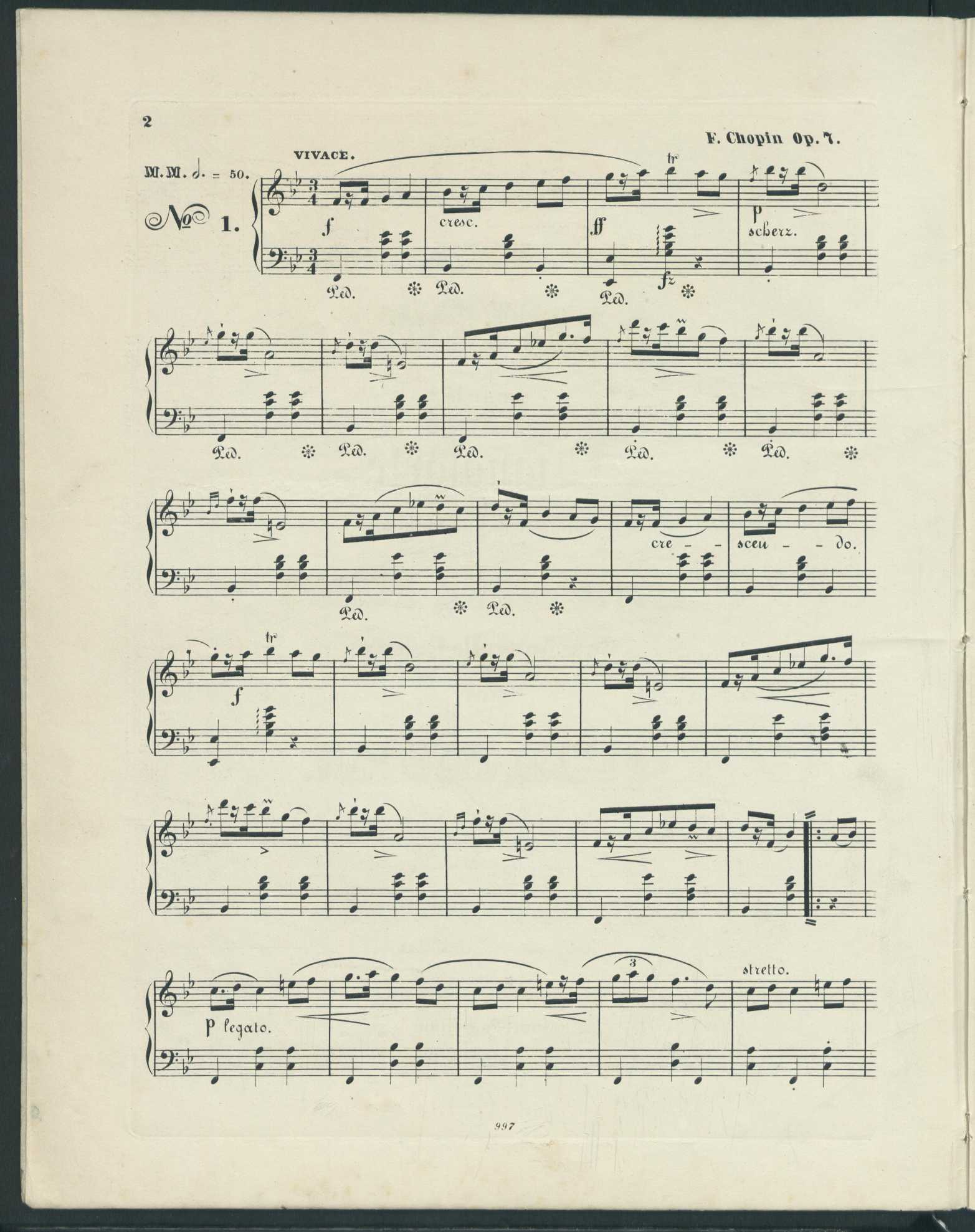 Chopin Étude in E Major, Op. 10, No. 3
Prélude in D-flat Major, Op. 7, No. 1 (“Raindrop”)
Grande valse brillante in E-flat Major, Op. 18
Mendelssohn Duetto, Op. 38, No. 6
Debussy
Debussy
Schoenberg Sechs kleine Klavierstücke, Op. 19, No. 6
Summary
Sources
Bach, Carl Philipp Emmanuel.  Essay on the True Art of Playing Keyboard Instruments.  Translated and Edited by William J. Mitchell.  New York:  W.W. Norton and Co., 1974.

Badura-Skoda, Eva and Paul.  Interpreting Mozart:  The Performance of His Piano Pieces and Other Compositions.  Second Edition.  New York:  Routledge, Taylor and Francis Group, LLC, 2008.

Badura-Skoda, Eva.  The History of the Pianoforte:  A Documentary in Sound.  Bloomington:  Indiana University Press, 1999.  Video

Crombie, David.  Piano:  Evolution, Design and Performance.  New York:  Barnes and Noble, 1995.

Czerny, Carl.  Complete Theoretical and Practical Piano Forte School, Op. 500.  Vienna:  A. Diabelli and Comp., 1838.  Petrucci Music Library.  IMSLP.org 

de Silva, Preethi, translated.  The Fortepiano Writings of Streicher, Dieudonné, and the Schiedmayers (Two Manuals and a Notebook, Translated form the Original German, with Commentary). Foreword by Malcolm Bilson.  Lewiston, NY:  The Edwin Mellen Press, 2008. 

Drake, Kenneth.  Classic and Romantic Pianos.  web-site http://classicandromanticpianos.org/performance.html

Drake, Kenneth.  Journal for Young Pianists.  web-site http://classicandromanticpianos.org/performance.html

Drake, Kenneth.  The Beethoven Sonatas and the Creative Experience. Bloomington:  Indiana University Press,  1994, 2000 (Index).
Fink, Seymour.  Mechanics of the Piano.  From A Symposium for Pianists and Teachers:  Strategies to Develop the Mind and Body for Optimal Performance.  Edited by Kris Kropff.  Foreword by Luiz de Moura Castro.  Dayton:  Heritage Music Press, a division of The Lorenz Corporation, 2002.

Fraser, Alan.  The Craft of Piano Playing:  A New Approach to Piano Technique.  Lanham, MD:  The Scarecrow Press, Inc., 2003.  

Gunn, Donna Louise.  Discoveries form the Fortepiano:  A Manual for Beginning and Seasoned Performers.  Oxford:  Oxford University Press, 2016.

Komlós, Katalin.  Fortepianos and Their Music:  Germany, Austria, and England 1760-1800.  Oxford:  Clarendon Press, 1995.

Libin, Laurence.  Keyboard Instruments.  New York:  The Metropolitan Museum of Art, Summer 1989.

Palmieri, Robert, general editor.  Encyclopedia of Keyboard Instruments.  New York:  Garland, 1994.

Rosenblum, Sandra P.  Performance Practices in Classic Piano Music:  Their Principles and Applications.  Foreword by Malcolm Bilson.  Bloomington:  Indiana University Press, 1991.

Rowland, David.  Early Keyboard Instruments A Practical Guide.  Cambridge:  Cambridge University Press, 2001.

Shrader, David.  Piano evolution, history of keyboard instruments.  YouTube:  https://www.youtube.com/watch?v=jMwM9AEkzsQ
List of Repertoire (Excerpts)
List of Repertoire (Excerpts):  Scores from Petrucci Music Library (IMSLP.org)
Prelude in C Major, BWV 846 by Johann Sebastian Bach
Sonata in C Major, Hob. XVI/50, mvt. I by Franz Joseph Haydn
Sonata in F Major, K. 332 , mvt. I by Wolfgang Amadeus Mozart
Sonata No. 11, K. 331, mvt. III (“Rondo alla Turca”) by Wolfgang Amadeus Mozart
Sonata in d minor, (“Tempest”), Op. 31, No. 2  by Ludwig van Beethoven
Sonata in c minor (“Pathetique), Op. 13, mvt. II, by Ludwig van Beethoven
Sonata in c minor (“Pathetique”), Op. 13, mvt. III, by Ludwig van Beethoven
Mazurka in B-flat Major, Op. 7, No. 1 by Frédéric Chopin
Prélude in D-flat Major (“Raindrop”), Op. 28, No. 15 by Frédéric Chopin
Grande valse brillante in E-flat Major, Op. 18 by Frédéric Chopin
Étude in E Major, Op. 10, No. 3 by Frédéric Chopin
Duetto, Op. 38, No. 6 by Felix Mendelssohn
Clair de Lune from Suite Bergamasque by Claude Debussy
Prelude from Pour Le Piano by Claude Debussy
Sechs kleine Klavierstücke, Op. 19, mvt. VI, by Arnold Schoenberg

Maykapar, Samuel.  Pedal Preludes for Piano.  Translated from the Russian by Sergei Mihailoff in collaboration with Nicholas Petlin.  Evanston:  Summy-Birchard Company, 1974.